Reviewing your essays
Trying to see it from all angles
Body paragraphs – Your points
For each of your points – is the point CLEARLY stated?

For each of your body paragraphs - could you EASILY use a highlighter to mark the point?




For each of your points – do the points logically SUPPORT your argument?
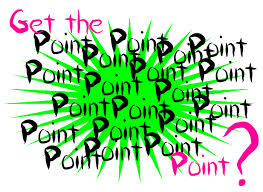 Body paragraphs – your evidence
For each of your paragraphs – have you supported your point with CLEARLY stated evidence?


					For each of your body 						paragraphs is the 							evidence you have used 						COMPELLING / AUTHORITIVE?




Have you correctly REFERENCED your evidence?
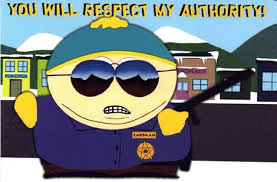 Body paragraphs – your explanation
For each of your points – have you  CLEARLY explained the affect ?

For each of your body paragraphs – have you appropriately analysed the issue?

For each of your points – does your                 analysis SUPPORT your argument?
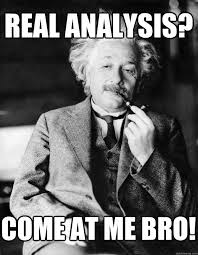 Body paragraphs - LINK
For each of your points – does your link sentence  CLEARLY  and UNAMBIGUOUSLY signpost ‘where to now’?
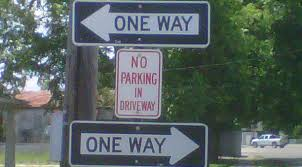 conclusions
Have you RESTATED the question?

Have you RESTATED the points you said you were going to address at the start?

Have you SYNTHESIZED your arguments into a COMPELLING conclusive sentence?

						Have you HAMMERED 						home your conclusion?
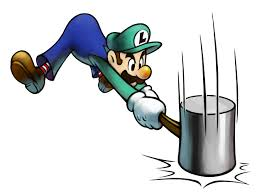 introductions
Have you restated the question (what you are talking about) IN YOUR OWN WORDS?





Have you DEFINED, LIMITED or ASSUMED appropriately?
Have you CLEARLY stated the points you will explore?
Have you LINKED to your first point?
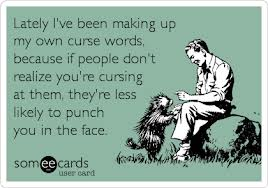 general
Have you proof read the essay YOURSELF?

Are there SUPERFLUOUS words, passages, phrases that SHOULD be deleted?





Have YOU checked your spelling?
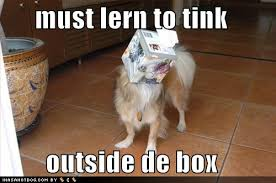 general
Does the essay LOOK professional and FORMATTED correctly?

Is the word count in the RANGE?






Is EVERYTHING necessary included?
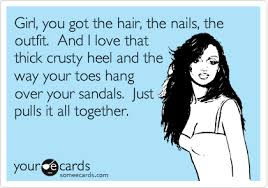